BALIK YETİŞTİRİCİLİĞİ
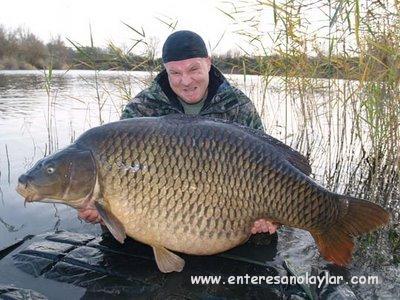 BALIK YETİŞTİRİCİLİĞİ
Balık yetiştiriciliği binlerce yıldan beri bilinen, yapılan ve diğer sektörlerle işbirliği içinde çalışan bir tarım koludur. 
Sanayi sektörü balıkçılık için, makineler, yemlikler, ekipmanlar üretir. Yem sanayi yemini yapar. İnşaat Sektörü havuzlarını, kuluçkahanelerini, işleme yerlerini inşa eder. İlaç sektörü ilacını aşısını üretir. Onun için balıkçılık, ekonominin önemli bir koludur. Dünyada en çok sazan ve alabalık yetiştiriciliği yapılmaktadır.   
Sazan yetiştiriciliği, dünyada 2-3 bin yıl, alabalık yetiştiriciliği ise yaklaşık 100 yıldır yapılmaktadır. Ülkemizde ise her iki balık ancak yaklaşık 20 yıldır yetiştirilmektedir.
Nüfusumuz hızla artmaktadır, ama toprağı işleyerek ve hayvan yetiştirerek elde ettiğimiz gıda maddelerimiz ise aynı hızla artış göstermektedir. Gıda maddelerimiz artmayınca da, beslenmemiz zorlaşmaktadır. İhtiyacımız olan besin maddelerini yeteri kadar almazsak, fiziksel olarak belki doyarız ama beslenmemiş oluruz. 
Beslenmemizde ihtiyacımız olan maddelerin en önemlisi hayvansal 'proteindir. Ergin bir insan, günde 35-40 g hayvansal protein almalıdır.
BALIKLAR YEMİ ETE ÇEVİRME MAKİNESİDİR
Yetiştirdiğimiz sığır, koyun, tavuk gibi çiftlik hayvanları vücut sıcaklığını sabit tutmak için ilave yem tüketirler. Halbuki balıkların soğuk kanlı olmalarından dolayı, vücut sıcaklığını sabit tutmak gibi bir mecburiyetleri yoktur. Bu sebeple, daha az yem tüketirler ve yemden daha iyi yararlanırlar. Mesela; Sazan balığı sığırdan 2-2.5, tavşandan 1.5, domuzdan 1.3 kat, daha fazla yemden yararlanır. Sazan balığı üretimi için 2 kg. ve daha az yem gerekirken 1 kg. tavuk üretimi için 2.5-3 kg. yem gerekir.
Balıkçılık en dar anlamıyla tatlı ve tuzlu sulardaki balıkların çeşitli yöntemlerle avlanmasıdır. Etinden, yağından ya da başka ürünlerinden yararlanıldığı için ticari değeri olan balıkların büyük çapta ve pazarlama amacıyla avlanmasına ticari balıkçılık, spor ya da eğlence amacıyla yapılan balık avına ise amatör balıkçılık denir. 
Ama sözcüğün geniş anlamıyla ıstakoz, pavurya, karides, istiridye, midye, ahtapot gibi bütün su ürünlerinin, hatta balina gibi deniz memelilerinin avlanması ve gölet, havuz ya da denizlerde balık ve öbür su ürünlerinin üretilmesi de balıkçılığın kapsamına girer.
Ticari balıkçılıkta Japonya, Rusya, Çin, ABD, Şili, Norveç ve Hindistan ilk sıraları paylaşırken, Türkiye ilk 30 ülke arasında son sıralarda yer alır. Çin ve Hindistan'da yakalanan balıkların üçte biri tatlı su balığıdır. Uganda ve Zaire gibi denize kıyısı olmayan ülkelerde de büyük ölçüde tatlı su balıkçılığı yapılır.
Dünya yetiştiricilik üretiminin % 90’ı Asya ülkelerince yapılmaktadır. Çin gerek avcılık gerekse yetiştiricilik açısından en önemli ülke konumundadır. Dünyada yetiştiricilikle üretilen su ürünleri miktarının 2025 yılında 62 milyon ton/yıl hedefine ulaşacağı tahmin edilmektedir.
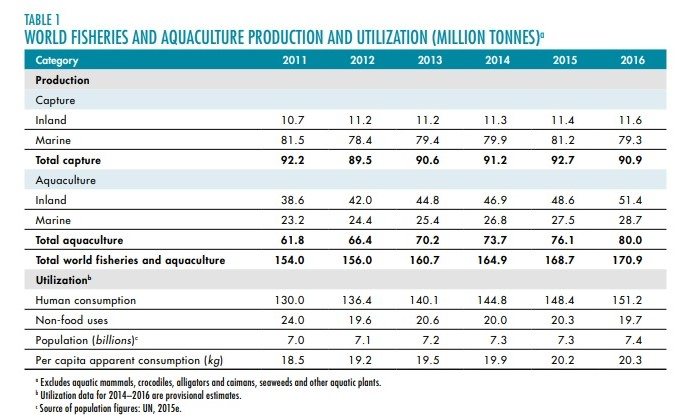 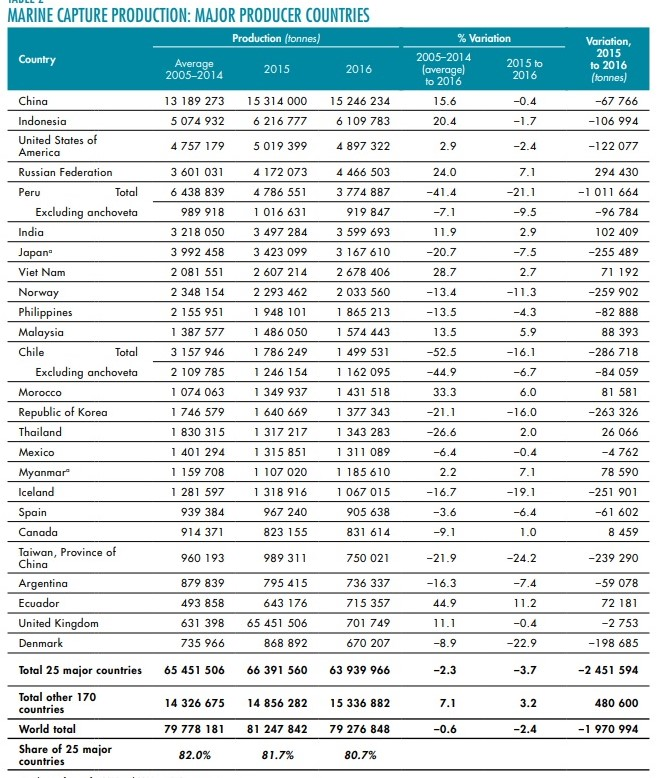 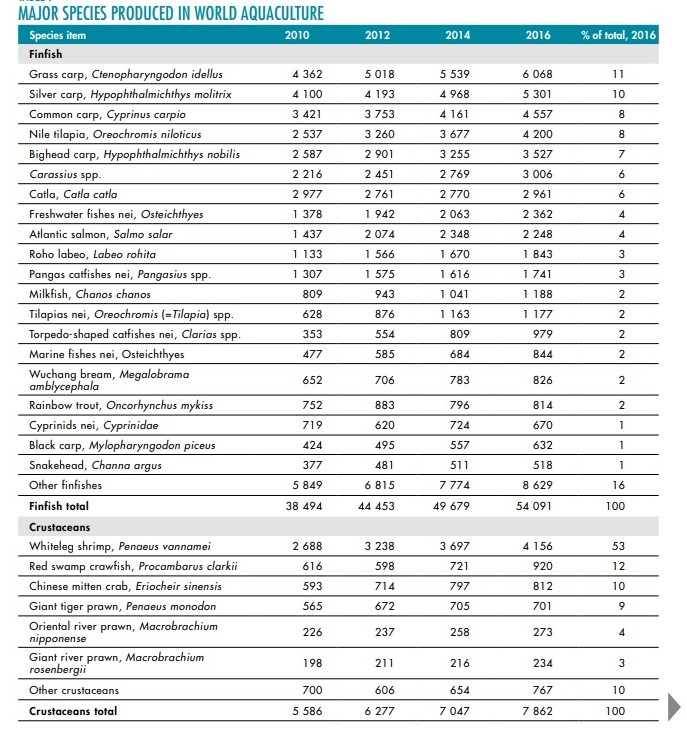 Su ürünleri yetiştiriciliği, FAO tarafından dünyada en hızlı büyüyen gıda sektörü olarak belirlenmiştir. Yetiştiricilikle üretilen su ürünleri miktarı 1980’de 7,4 milyon tondan 1990’da 16,8 milyon tona ve 2002 yılında ise 40 milyon tona ulaşmıştır. Su ürünleri yetiştiriciliği, dünya balıkçılık üretiminin yaklaşık %30’unu karşılamakta ve yılda % 10’dan fazla artarak büyümektedir. 

Türkiye’de içsu ve denizlerde su ürünleri yetiştiriciliği hızla gelişen bir sektördür. İlk alabalık çiftliği 1970’lerde, deniz levreği ve çipura işletmesi ise 1985 yılında kurulmuştur. 2004 yılı değerlerine göre içsularda 1301, denizlerde ise 358 adet olmak üzere toplam 1659 işletme bulunmaktadır. 2003 yılı verilerine göre yetiştiricilikle su ürünleri üretimi içsularda 40217 ton, denizlerde ise 39726 ton olarak gerçekleşmiştir. Bu değerin milli ekonomiye katkısı yaklaşık 350 milyon dolardır.